Возможности анализа поля скоростей по данным HINODE SOT/SP
Можаровский С.Г.

Институт прикладной астрономии РАН (Уссурийская астрофизическая обсерватория)
Данные спектрополяриметра HINODE – это профили Стокса линий Fe I λ 6301, 6302 Å для двумерных карт солнечной поверхности (до миллиона точек в одном сеансе наблюдений).
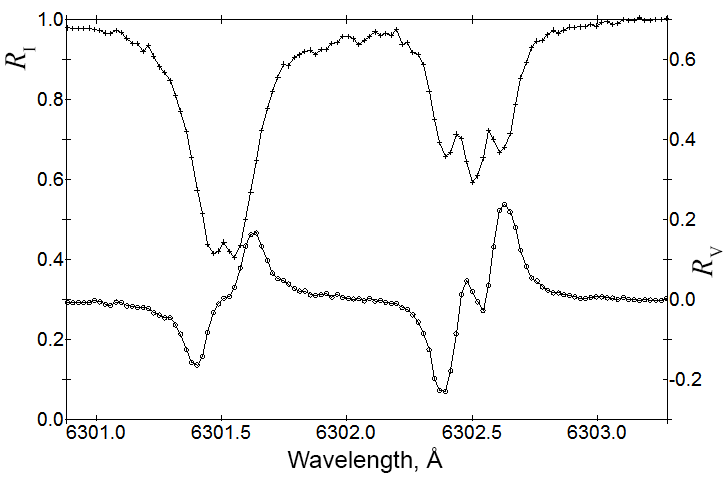 Команда HINODE использует профили для построения карт магнитного поля. Но мы можем из этих данных извлечь дополнительную информацию, а именно распределение лучевых скоростей по высоте в фотосфере.
Для этого мы разбиваем профиль каждой из линий на пять трапеций равной высоты и сначала для каждого сегмента находим положение каждого крыла.
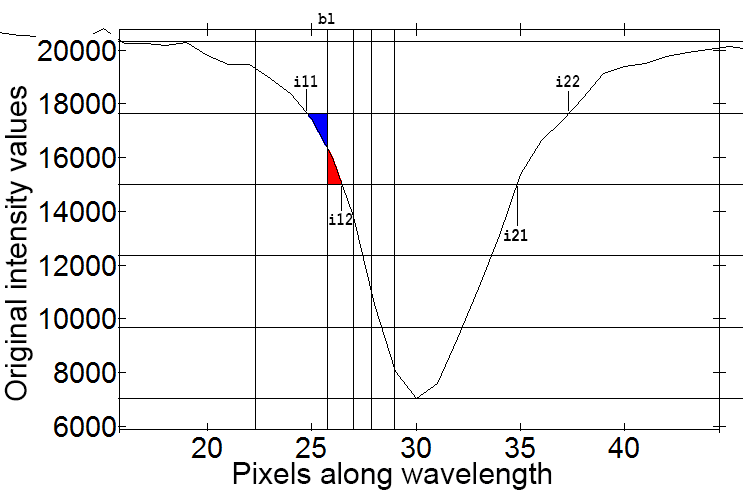 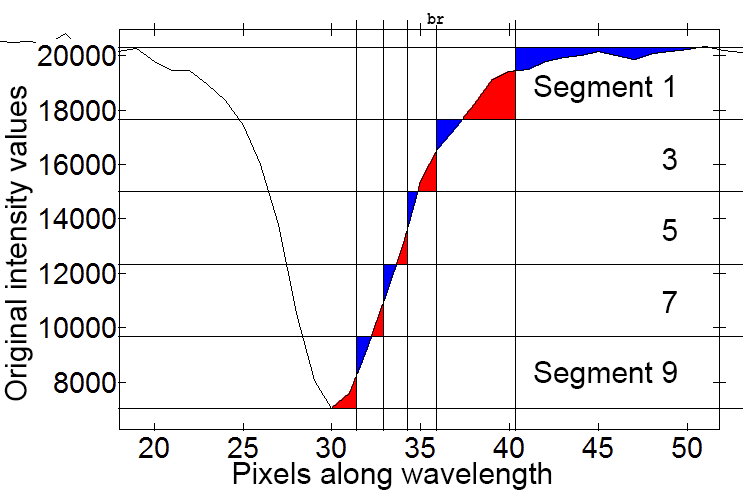 Затем строим грубый бисектор профиля линии, который состоит из 5 точек. Длины волн каждой из пяти точек переводим в лучевые скорости

 Зная, что каждой точке бисектора соответствует собственная эффективная высота отклика в слоях фотосферы, можем построить последовательный ряд карт распределения скоростей.
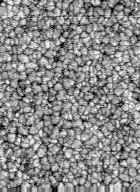 Таким образом, мы можем отследить изменение лучевой скорости с высотой:
Можно сопоставить лучевые скорости на разных высотах с другими величинами:
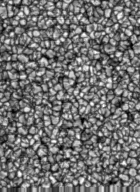 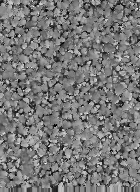 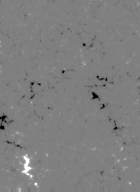 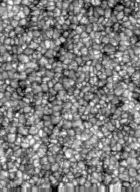 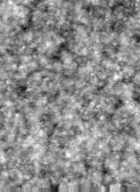 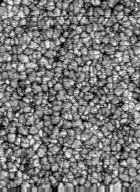 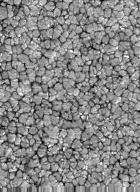 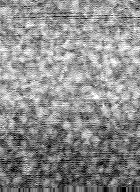 ICont[0.85,1.25]	             vME,02+01[4,-4км/с]              B||[-500,500Гс]	    vLOS,01[1.7,-1.7км/с]
         vBi(0.1),6301 [2,-1.7км/с]       vd0(n=3),6301 [2,-1.7км/с]	ΔvBi(0.3-0.7)[0.9,-0.9км/с/Δh]  vmi~W02/W01[0.74,0.64]
Выводы:
Полученные о распределениях скоростей с высотой данные можно использовать для уточнения моделей фотосферы, для попыток найти изменения в характере движений при возникновении/распаде активных областей.

Для визуализации карт движений на разных высотах фотосферы лучше использовать линию Fe I λ 6301 Å. Крылья этой линии имеют более крутые фронты, поэтому полученные картинки имеют лучшее отношение сигнал/шум. 

Для анализа статистических данных надо использовать обе линии, тем более, что линия Fe I λ 6302 Å даёт несколько иной высотный срез.
Спасибо за внимание